Игры, в которые играем вместе!
ММРЦ г. Новочеркасск Ростовской области
МБДОУ детский сад № 55
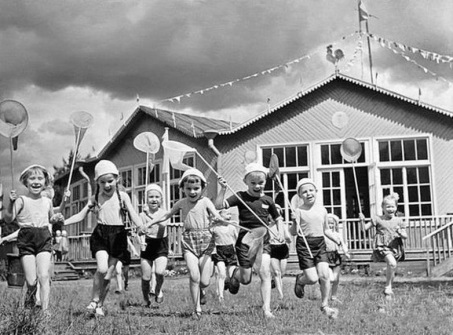 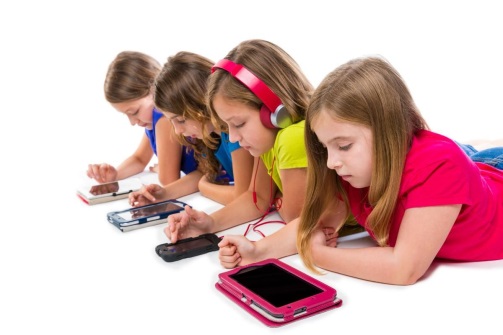 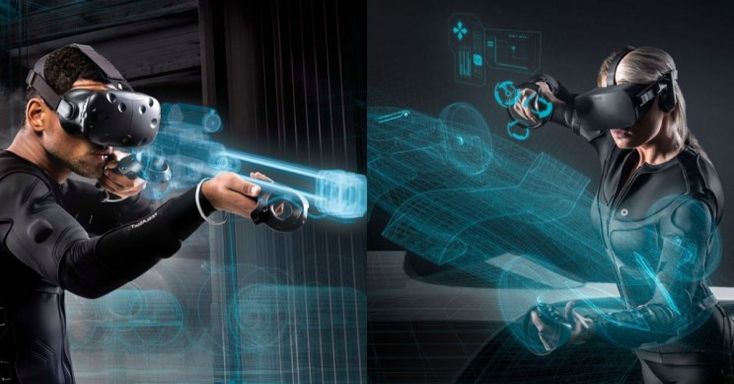 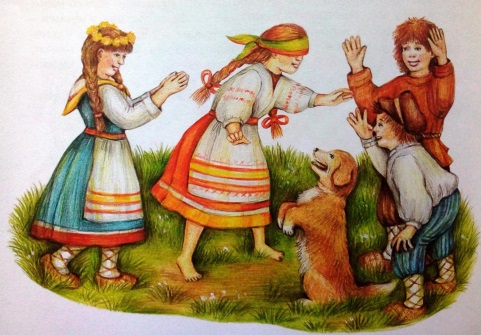 В рамках стажировки для педагогов ДОУ 
г. Нижнего Новгорода
09.10.2024  год
Основная задача детства – наиграться!Задача взрослых – создать условия !
Место игры в современном мире…
Наши воспитанники
Наши родители
Одна группа общеразвивающей направленности для детей раннего возраста
Две группы оздоровительной направленности
Три группы компенсирующей направленности для детей с ТНР
Одна группа компенсирующей направленности для детей с ЗПР
Преимущественное право и обязанность воспитания детей!
Распространение лучшего опыта семейного воспитания: день «Родитель-воспитатель», «Гость группы», «Минута славы», «Семейная реликвия», «Коллекционеры»
Играющий взрослый?
Хотите лучше знать своего ребенка-подростка? Разговаривайте с ним!Хотите лучше знать своего ребенка-дошкольника?Играйте с ним!
Индивидуальные дизайн-проекты
Ателье мебели «Гараж»
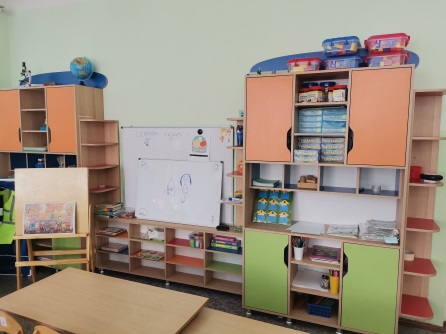 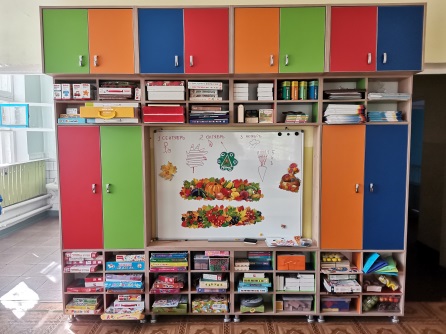 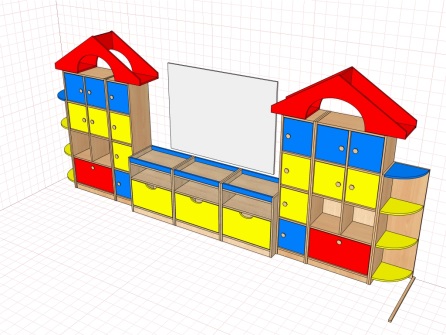 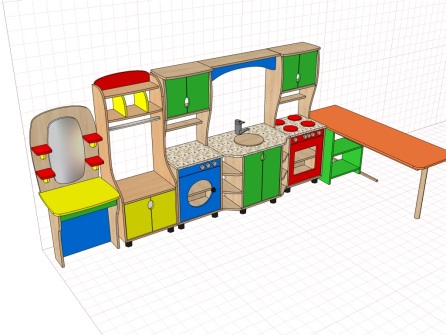 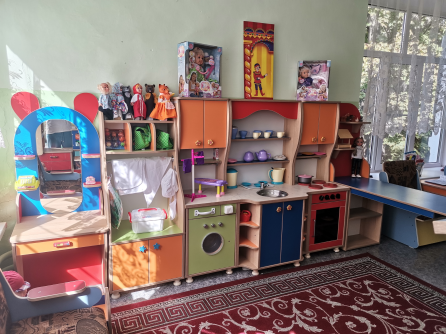 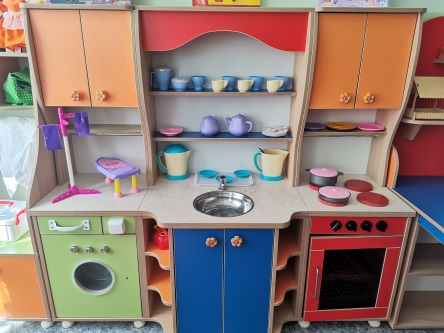 Первая младшая, подготовительная
и средняя группы
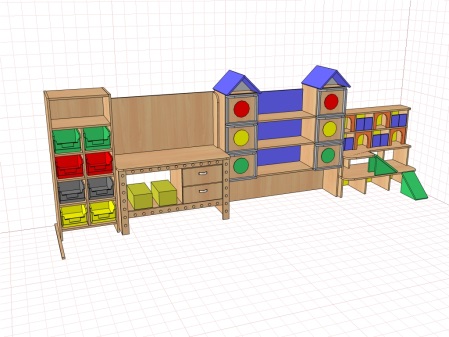 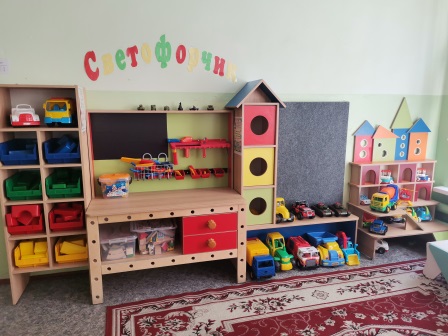 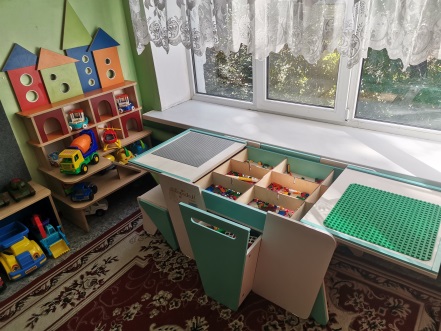 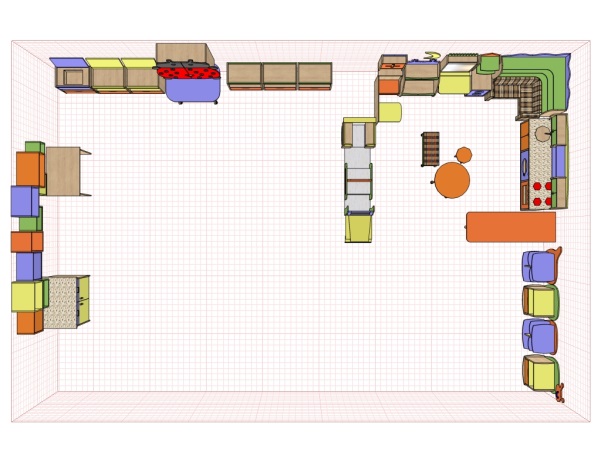 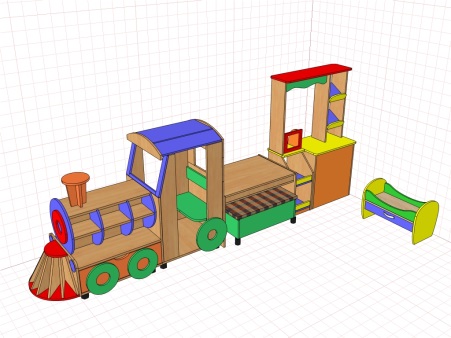 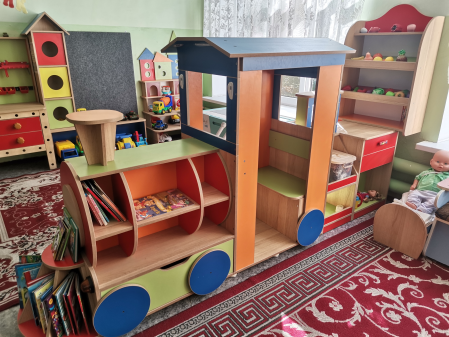 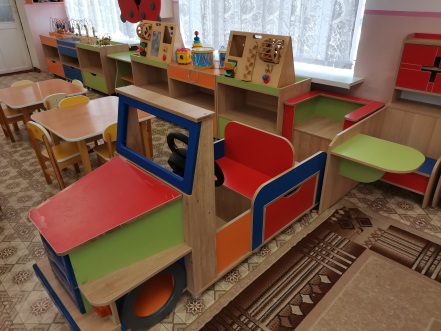 Авторские проекты игровой мебели
Комната психомоторной коррекции
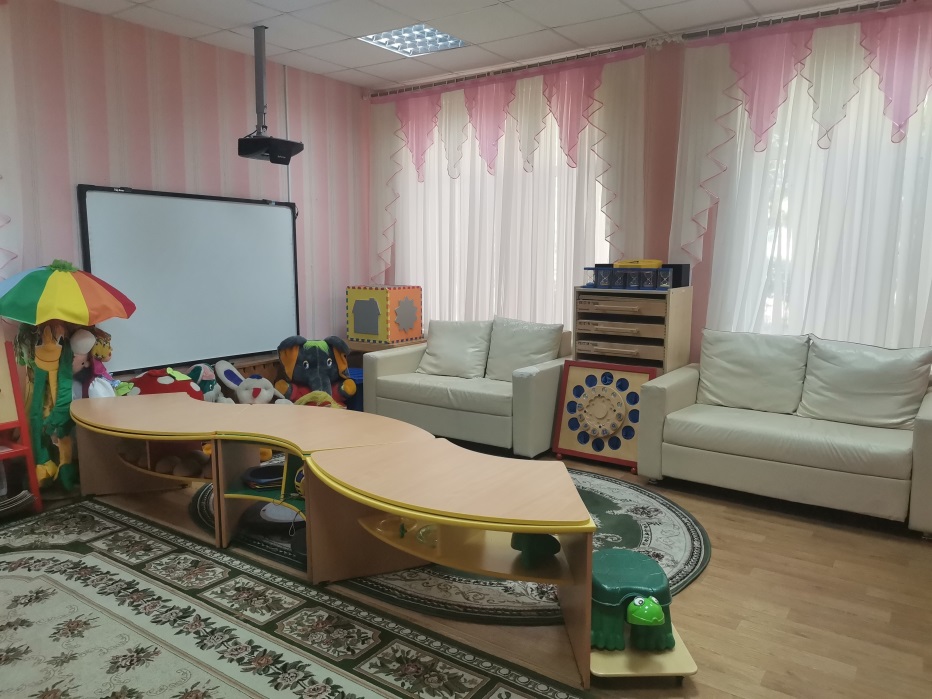 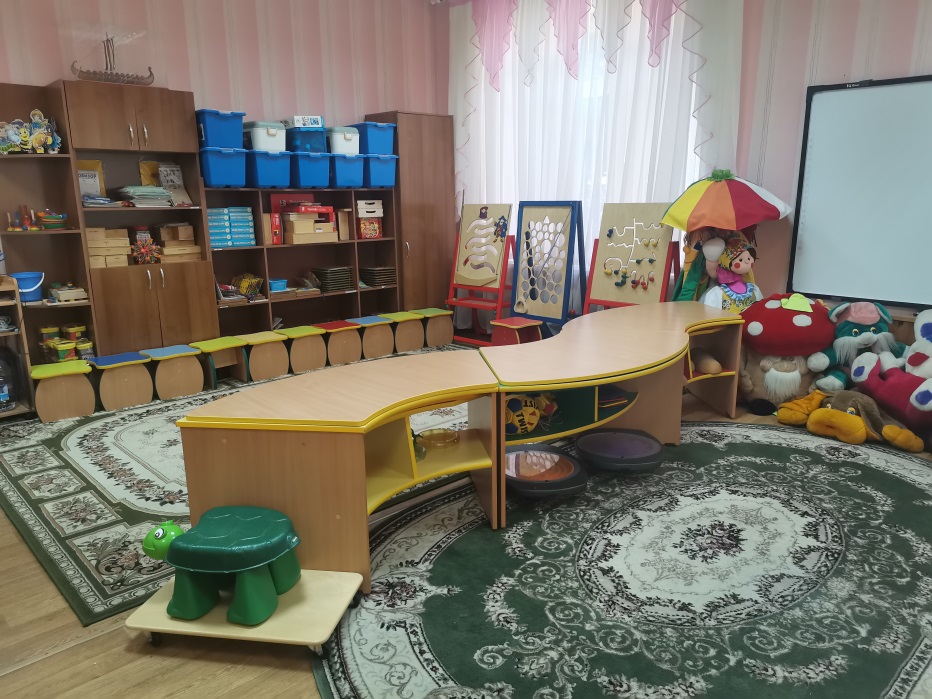 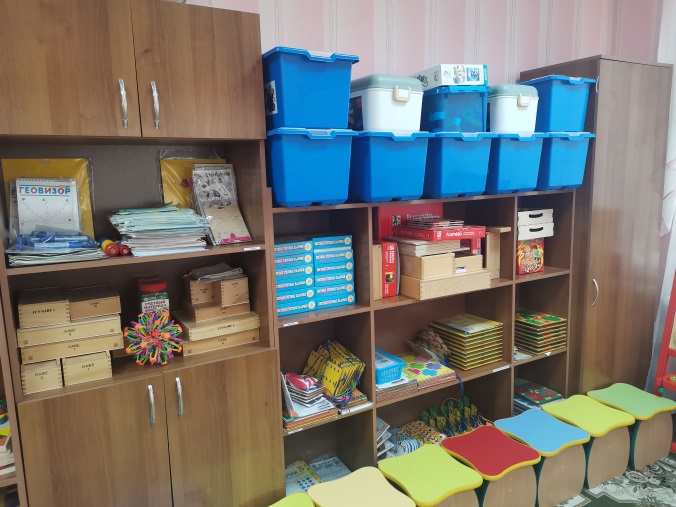 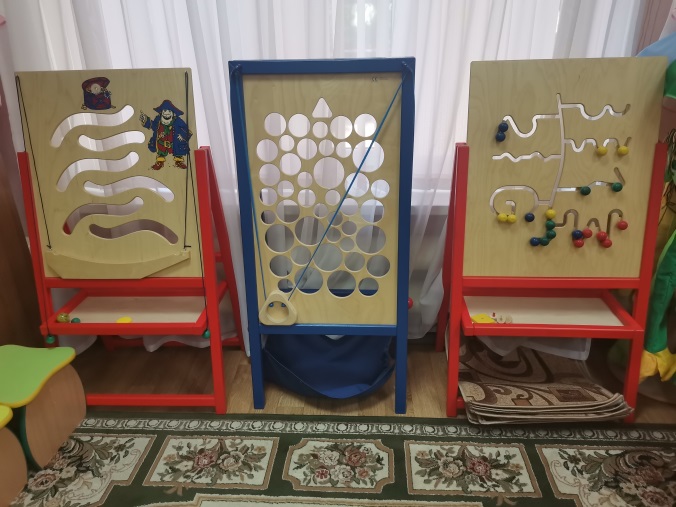 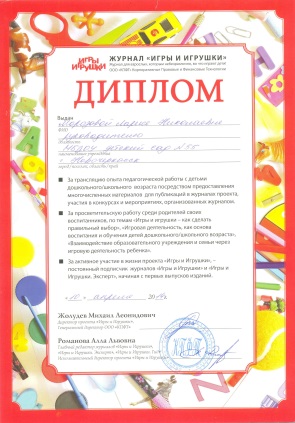 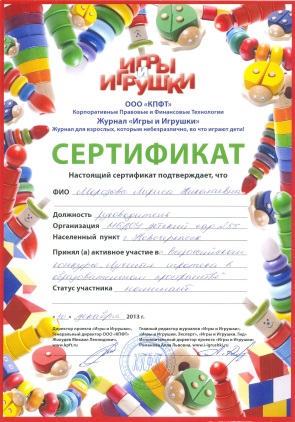 Участие во Всероссийском конкурсе 
«Лучшая игротека в образовательном пространстве»
Публикации в журнале «Игры и игрушки» (3 статьи)
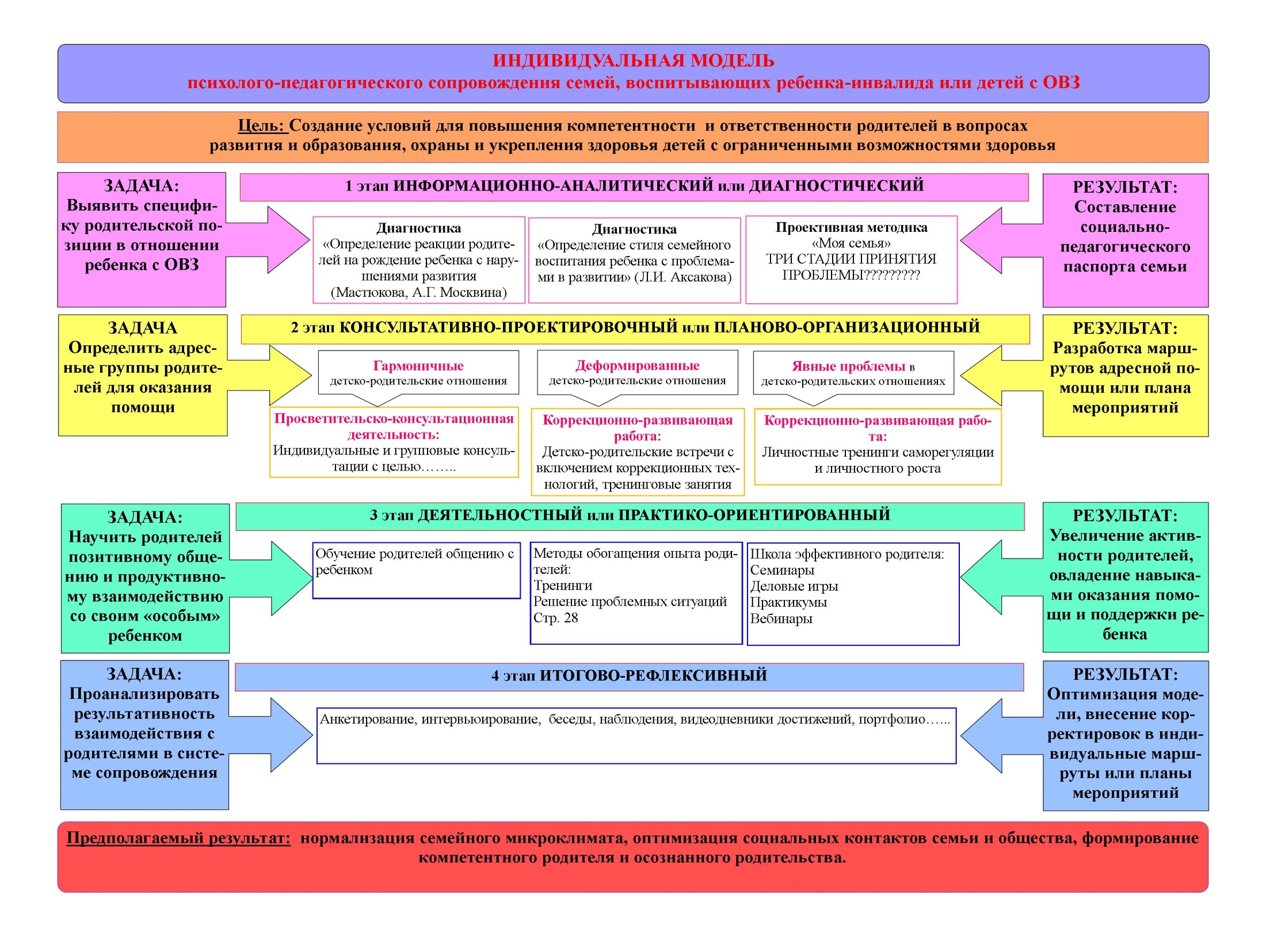 Победитель (1 место) городского конкурса создания и реализации «Индивидуальной модели психолого-педагогического сопровождения семей с детьми, попавших в трудную жизненную ситуацию»
ЗАДАЧА:
Научить родителей 
позитивному общению и продуктивному взаимодействию
 со своим «особым» ребенком
Школа эффективного родителя
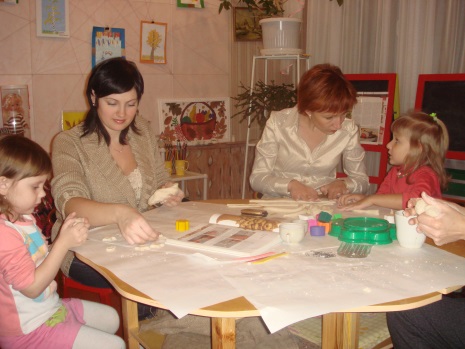 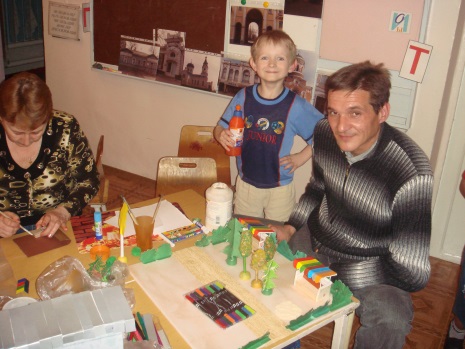 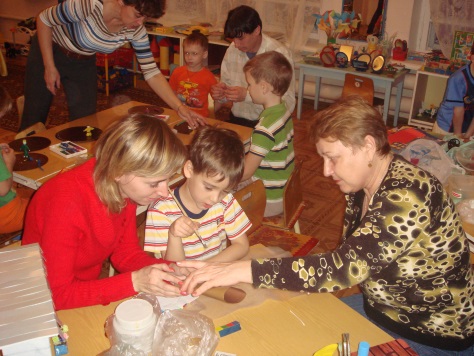 Практико-ориентированные формы работы с родителями:
Игровые практикумы
Решение проблемных ситуаций
Тренинги, педвсеобучи, мастерские
Открытые занятия,  фестивали
Деловые игры, проекты, конкурсы
Совместная деятельность 
ИКТ, ЭОР, сайт, мессенджеры
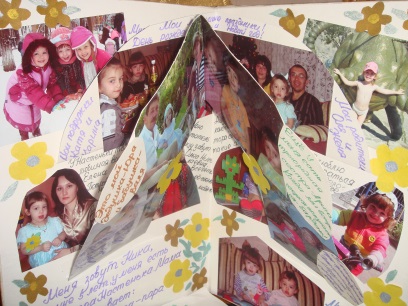 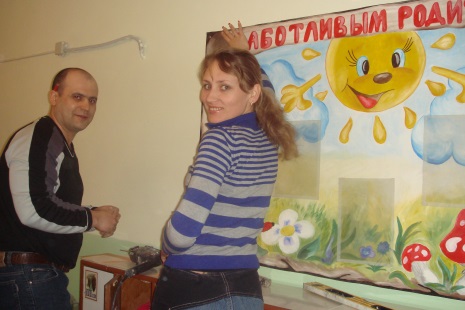 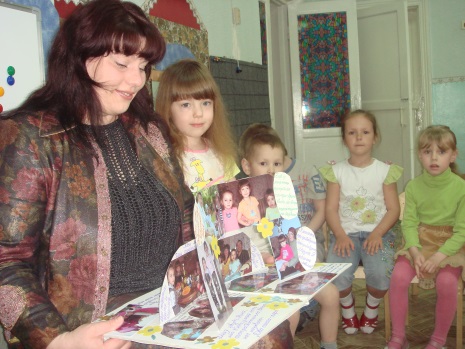 РЕЗУЛЬТАТ:
Увеличение активности родителей, овладение навыками оказания помощи и поддержки ребенка
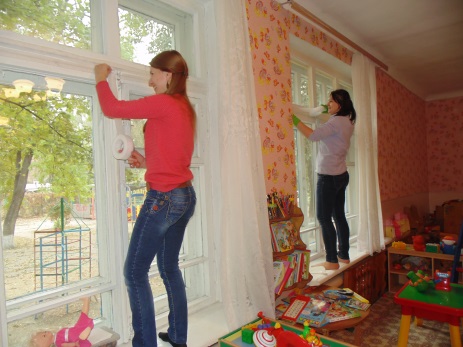 Примеры «парных игр»
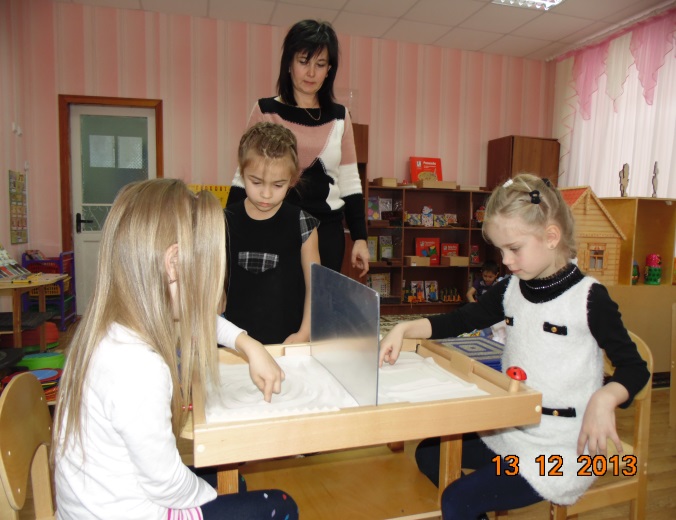 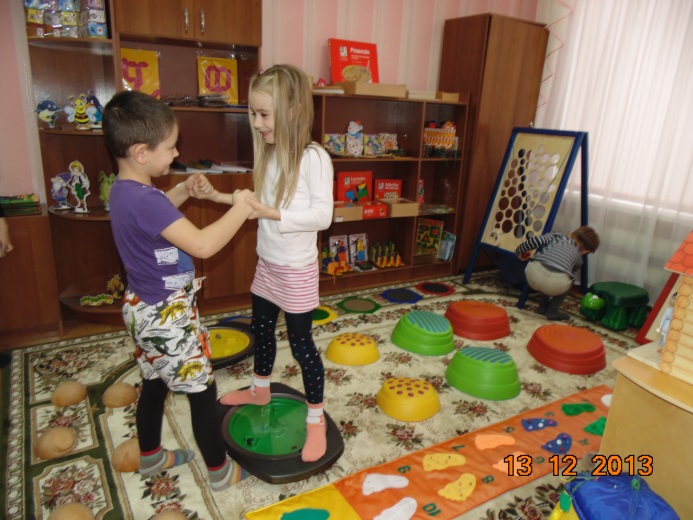 «Слепой и поводырь»
«Сиамские близнецы»
«Крестики-нолики»
«Морской бой»
«Раскрась варежки»
«Парное рисование»
«Балансиры»
«Гляделки»
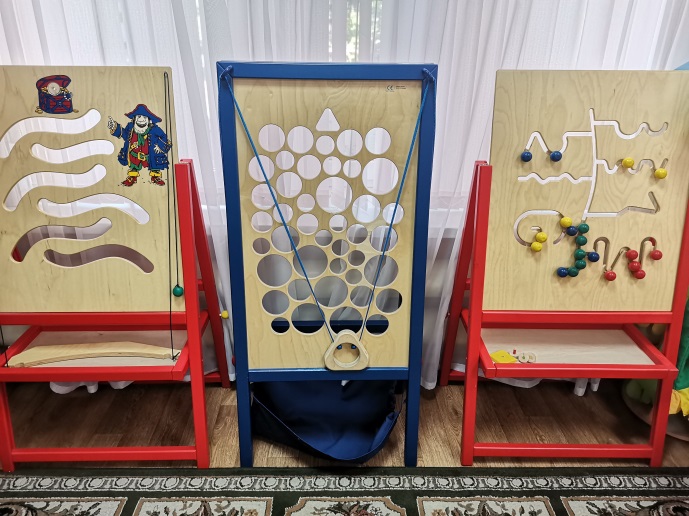 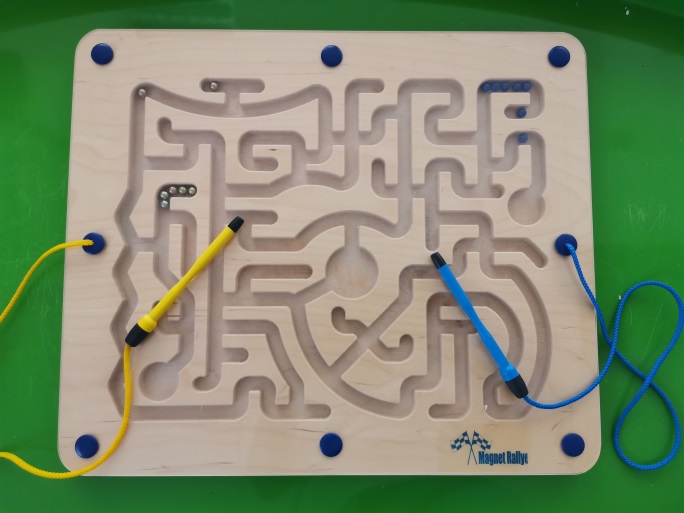 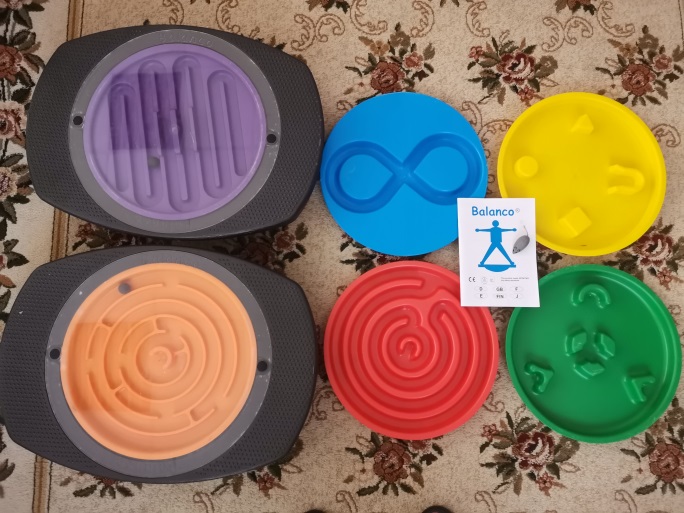 «Лабиринты»
«Балансиры»
«Сырный ломтик»
Одним из главных условий становления и развития игры является  наличие ИГРАЮЩЕГО взрослого (педагога и родителя) , его способность и любовь к игровой деятельности.
Если взрослые умеют и любят играть, и они будут играть с ребёнком, у них есть все шансы построить программу, обеспечивающую выполнение стандартов дошкольного образования, в т.ч. и для детей с ОВЗ
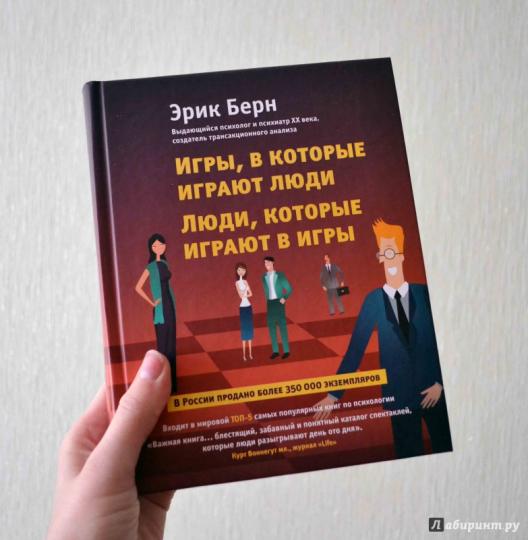 выводы
Спасибо за внимание!Приглашаем к сотрудничеству!!
МБДОУ детский сад № 55,
346413, Ростовская область, 
г. Новочеркасск, ул. Гвардейская 12А, 
Раб. телефон 8(8635)23-29-89,
Эл. почта mdou55@inbox.ru 
Оф. сайт https://gart55.npi-tu.ru/ 
Раздел «Инновационная деятельность» , рубрика «Муниципальный методический ресурсный центр https://gart55.npi-tu.ru/innovaczionnaya-deyatelnost/municzipalnyij-metodicheskij-resursnyij-czentr 
Морозова Лариса Николаевна,
заведующий МБДОУ детским садом № 55
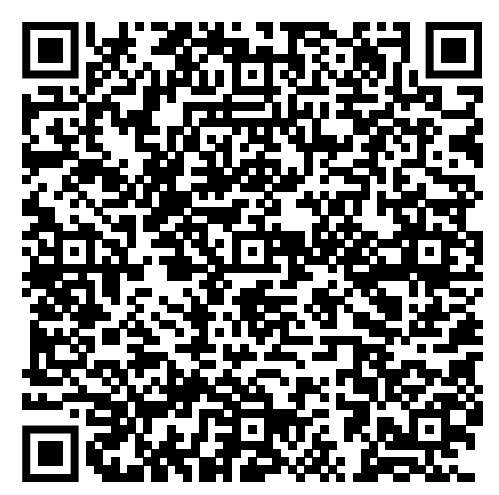